Eurocentric Schooling
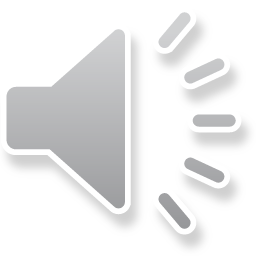 The Possible cures
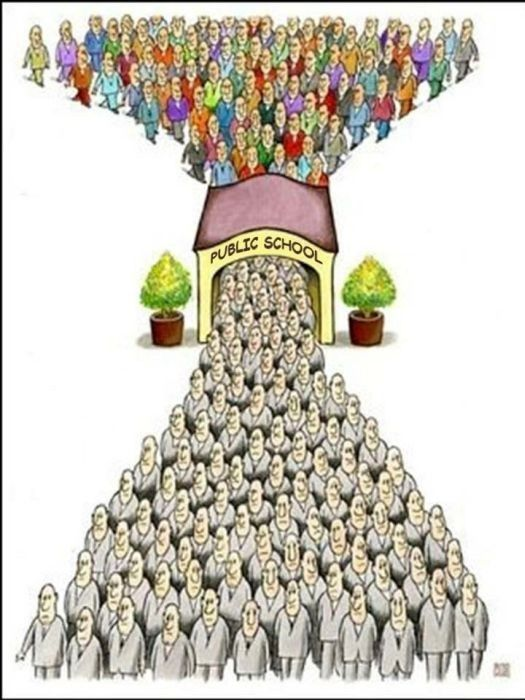 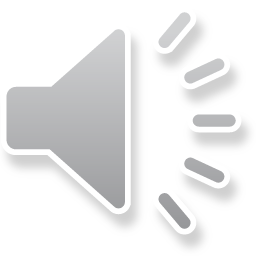 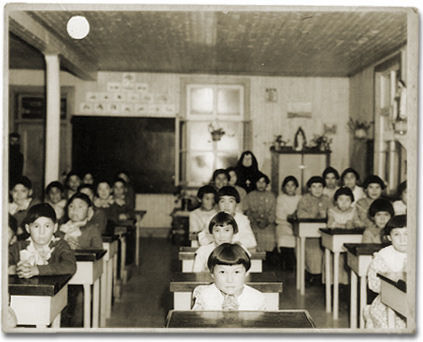 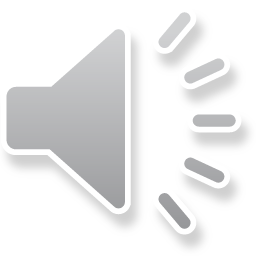 Chisasibi, Quebec (1939)
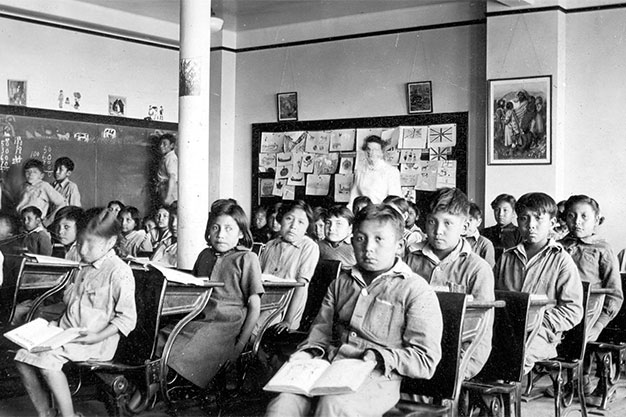 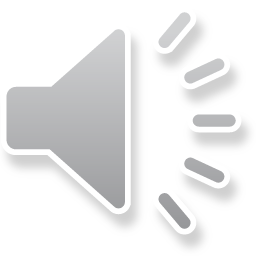 Canada's insidious attempts to destroy its aboriginal people included brainwashing and abuse
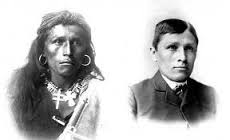 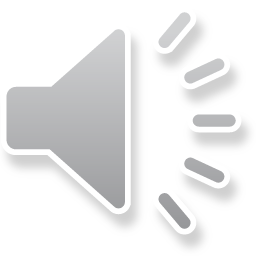 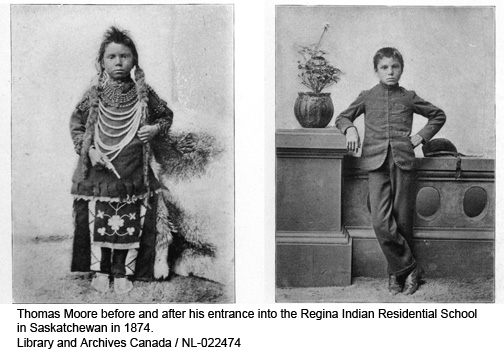 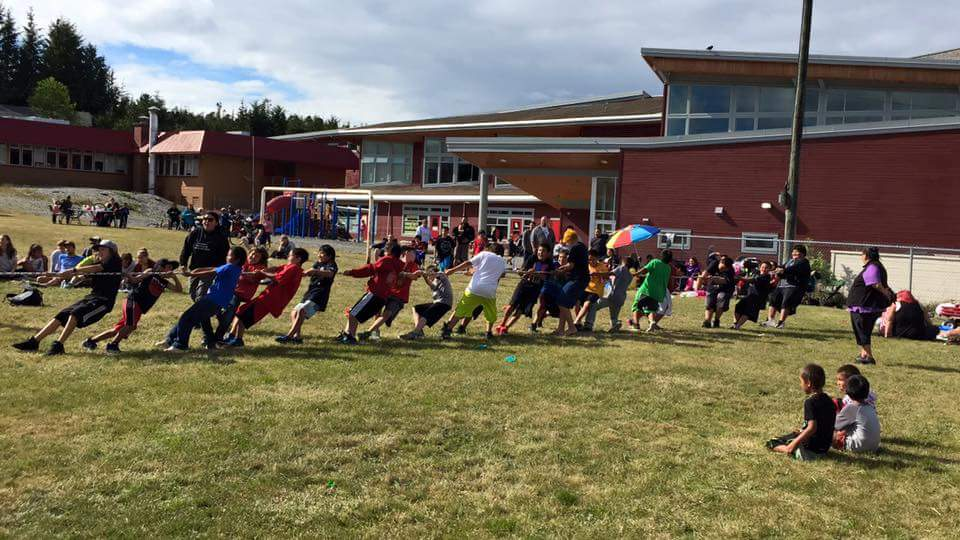 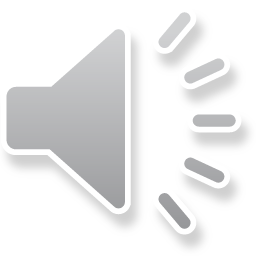 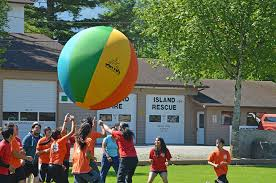 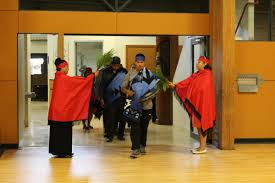 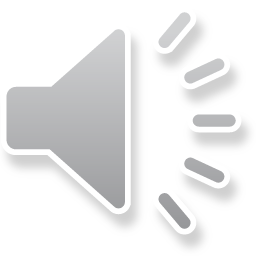 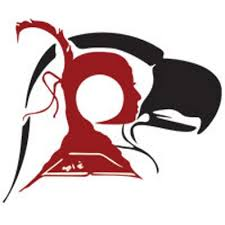 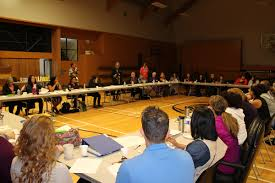 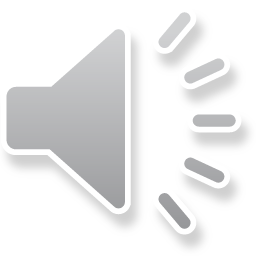 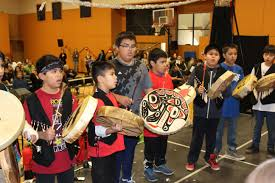 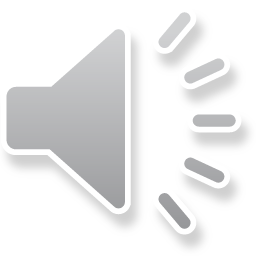 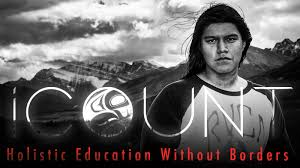 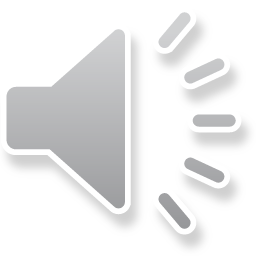 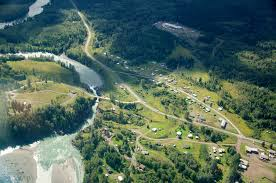 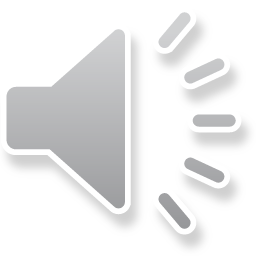 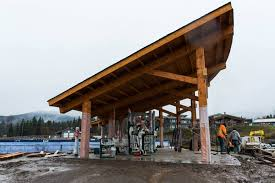 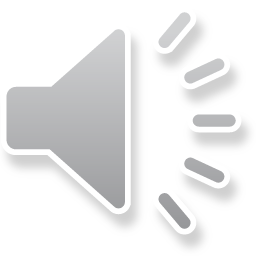 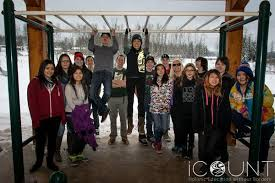 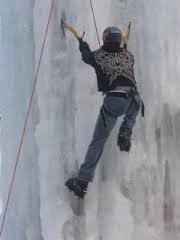 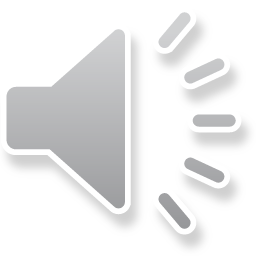 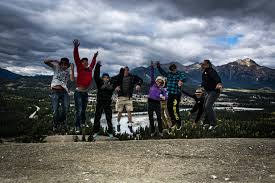 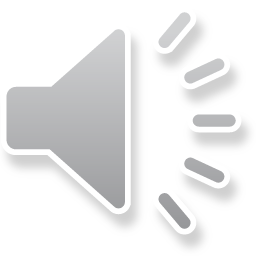 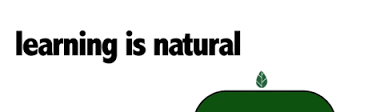 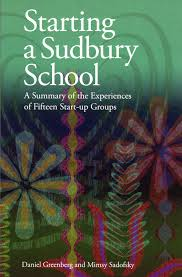 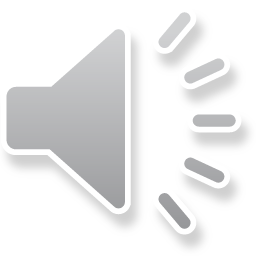 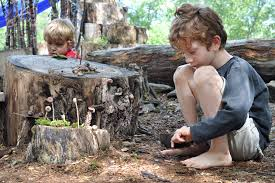 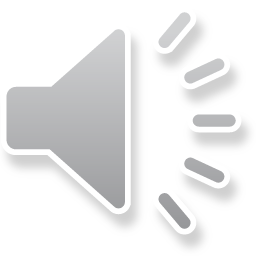 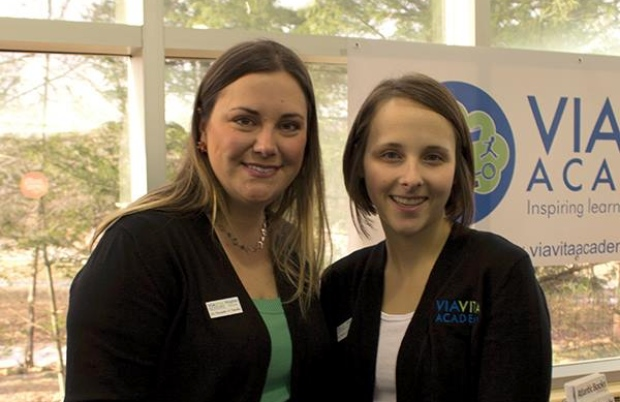 http://www.cbc.ca/news/canada/nova-scotia/via-vita-private-school-lower-sackville-1.3475728
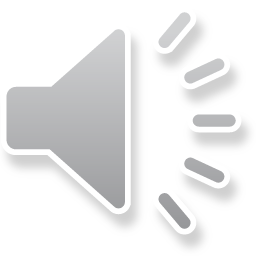 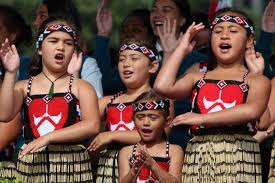 Kura Kaupapa Mori (Maori)
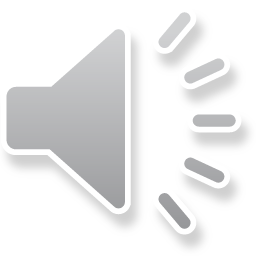 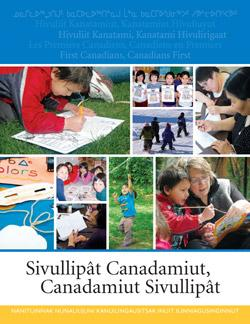 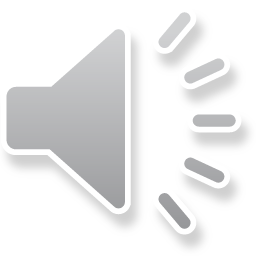 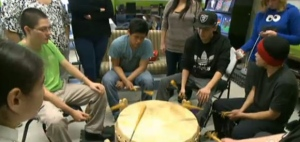 Teachers at the Urban Aboriginal Alternative High School believe an education model focused on Aboriginal culture is crucial. (CBC)
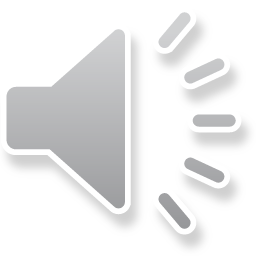